به نام خدا
عنوان پروژه: دستیارکنترل لوازم خانه با قابلیت فرمان گرفتن صوتی
مدیر گروه: دکتر سیاوش
استاد راهنما: دکتر قاسمی بوسجین
دانشجو: ایمان ملکان
معرفی پروژه
کنترل سرمایش و گرمایش
کنترل روشنایی
کنترل سیستم صوتی
باز و بسته شدن در با فرمان صوت
تاریخچه و آینده
شروع پروژه
اولین نمونه
نمونه های فعلی
دوربرد آینده
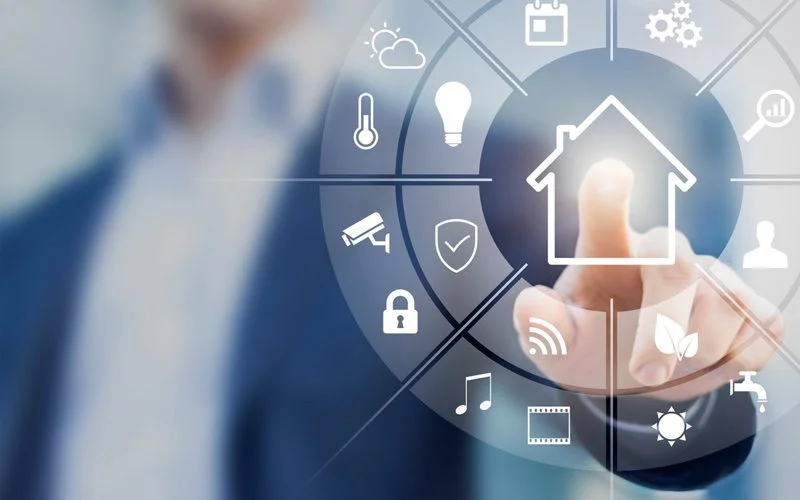 اجزای سیستم
Stm32f103c8t6
Speaker 3w 4 ohm
Pam8403
Microsd card
Microsd card module
Elechouse vr v3
Cp2102
Sg90
Lm35
Max4466
قسمت های انجام شده
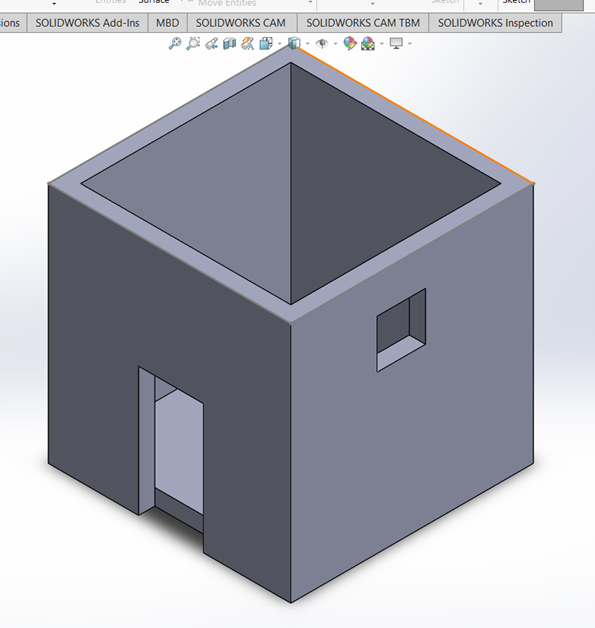 فایل سالیدورکس
فایل بدون ارور پروگرم تراشه
لیست تجهیزات مورد نیاز
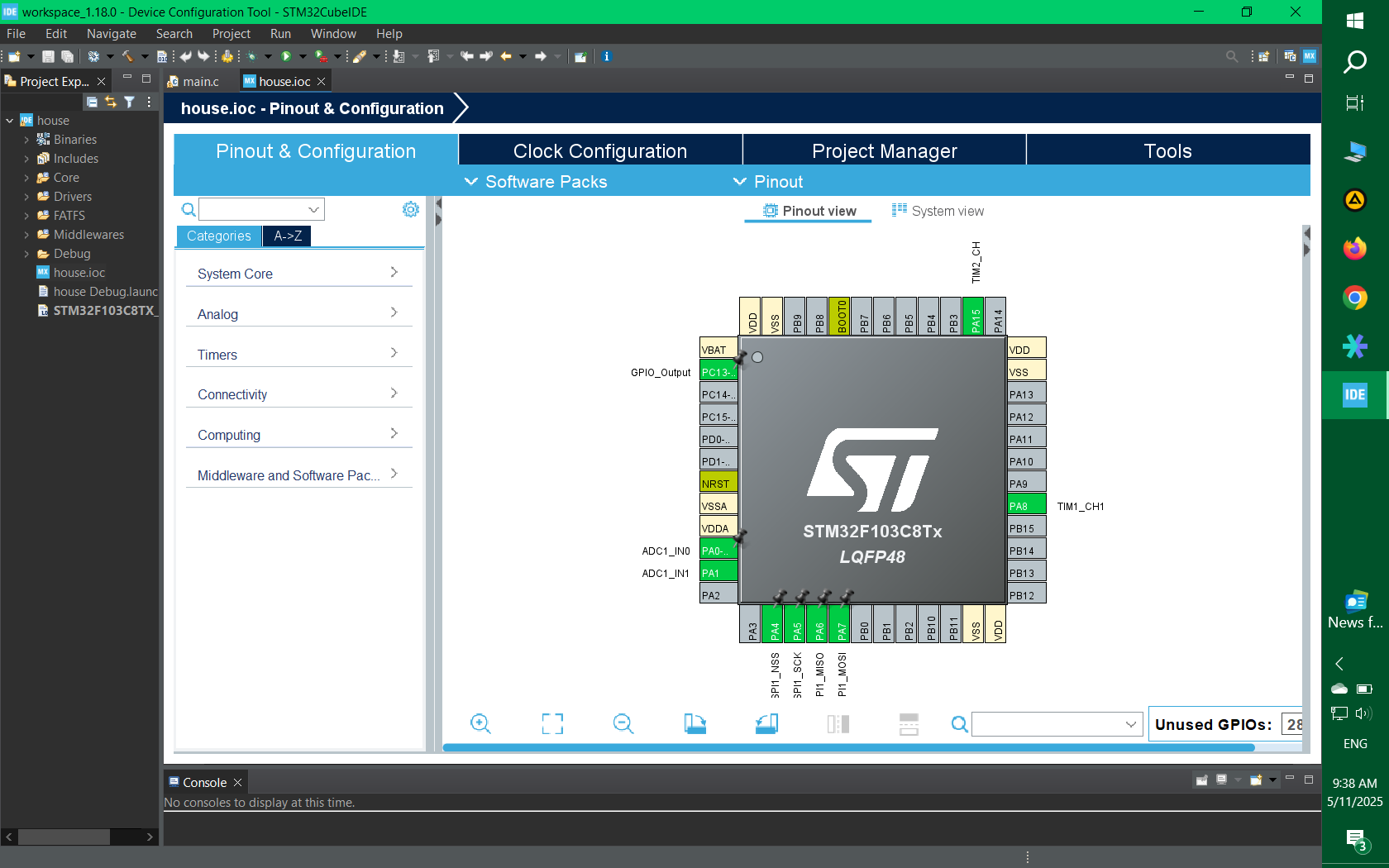 قسمت های باقی مانده
تهیه سنسور ها و عملگر ها
ساخت ماکت خانه
اسمبل قطعات
دیباگ نهایی